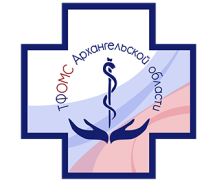 «Отчет об исполнении бюджета территориального фонда обязательного медицинского страхования Архангельской области за 2019 год»
Архангельск, 2020 г.
Поступление доходов в бюджет территориального фонда за 2019 год
[Speaker Notes: Бюджет территориального фонда на 2019 год утвержден областным законом от 20.12.18 № 48-4-ОЗ по доходам в сумме 23 470,2 млн. рублей. Доходы бюджета фонда за 2019 год по сравнению с 2018 годом увеличились на 1 713,9 млн. рублей, или на 7,9%, в основном за счет увеличения поступления субвенции – на 1 008,3 млн. рублей или 4,7%.
Неналоговые поступления, основную часть которых составляют средства, поступающие в результате применения финансовых санкций за нарушения, выявленные при проведении контроля объемов, сроков, качества и условий предоставления медицинской помощи по ОМС (45,6 млн. рублей), в 2019 году составили 58,8 млн. рублей и увеличились по сравнению с 2018 годом на 10,5 млн. рублей, или на 21,7%. 
В 2019 году в бюджет территориального фонда из областного бюджета поступил межбюджетный трансферт на дополнительное финансовое обеспечение реализации ТПОМС в части базовой программы ОМС в сумме 698,3 млн. рублей.
Объем межбюджетных трансфертов, поступающих в рамках межтерриториальных расчетов из других территориальных фондов ОМС составил в 2019 году 302,6 млн. рублей и уменьшился по сравнению с 2018 годом на 2,0 млн. рублей (0,7%). 
Прочие доходы бюджета ТФОМС АО с учетом их возврата в бюджет ФОМС составили 10,9 млн.рублей со знаком «минус»,  в том числе:
доходы бюджета территориального фонда от возврата субсидий и иных межбюджетных трансфертов прошлых лет составили 0,8 млн. рублей, средства поступили от Минздрава Архангельской области как часть единовременных выплат, возвращенных мед. работниками в связи с расторжением договоров, заключенных в предыдущие годы.;
возврат в бюджет ФОМС остатков субсидий, субвенций и иных МБТ, имеющих целевое назначение, прошлых лет составил 11,7 млн. рублей со знаком «минус» (10,9 млн. рублей со знаком «минус» – возврат в бюджет ФОМС остатка субвенций прошлых лет на финансовое обеспечение организации ОМС на территориях субъектов РФ. По данному коду отражено движение неиспользованного остатка субвенций прошлых лет; 0,8 млн. рублей со знаком «минус» – возврат в бюджет ФОМС средств на осуществление единовременных выплат медицинским работникам, поступивших из областного бюджета в связи с расторжением договоров с медицинскими работниками, заключенных в предыдущие годы.
По итогам работы за 2019 год бюджет территориального фонда исполнен по доходам в сумме 23 456,2 млн. рублей (99,9%).]
Динамика размера субвенции
 из бюджета Федерального фонда ОМС для финансового обеспечения расходных обязательств Архангельской области, возникающих при осуществлении переданных в соответствии с ч. 1 ст. 6  Федерального закона от 29.11.2010  № 326-ФЗ полномочий
млн. рублей
+4,8%
Расчет субвенции ФОМС
Расходы бюджета территориального фонда за 2019 год
[Speaker Notes: Расходы бюджета территориального фонда за 2019 год увеличились по сравнению с 2018 годом на 1 627,5 млн. рублей, или на 7,4%, и составили 23 369,3 млн. рублей. Все средства направлены на финансовое обеспечение организации ОМС, в том числе:
 на оплату медицинской помощи перечислено 22 931,2 млн. рублей, по сравнению с 2018 годом расходы увеличились на 7,6 %;
2) на ведение дела страховых медицинских организаций направлено 269,4 млн. рублей, что не превышает установленного областным законом о бюджете ТФОМС АО норматива 1,3%. Всего за 2019 год на ведение дела СМО направлено на 15,5 млн. рублей больше, чем за 2018 год; 
3) на финансовое обеспечение мероприятий по организации дополнительного профессионального образования медицинских работников по программам повышения квалификации, а также по приобретению и проведению ремонта медицинского оборудования из средств нормированного страхового запаса территориального фонда перечислено 40,9 млн. рублей или 73,0% от плана на 2019 год, утвержденного распоряжением Министерства здравоохранения Архангельской области от 30.09.2019 № 507-рд. По сравнению с 2018 годом расходы уменьшились на 33,9 млн. рублей;
4) 127,8 млн. рублей составили расходы на обеспечение выполнения территориальным фондом управленческих функций, по сравнению с 2018 годом расходы увеличились на 18,2 %, что обусловлено увеличением расходов в части расходов на закупку товаров, работ, услуг в сфере информационно-коммуникационных технологий в связи с приобретением вычислительных мощностей и систем хранения данных информационной инфраструктуры, обеспечивающих интеграцию информационных систем территориального фонда с Государственной информационной системой обязательного медицинского страхования в рамках реализации Плана информатизации ФОМС в соответствии с приказом ФОМС от 24.01.2019 № 11. Процент исполнения планового показателя расходов сложился на уровне 99,6%;
5) в медицинские организации в рамках софинансирования расходов на оплату труда врачей и среднего медицинского персонала из средств нормированного страхового запаса территориального фонда направлено 26,2 млн. рублей (19,6%). Низкий процент выполнения обусловлен низким уровнем прироста численности медицинских работников, оказывающих первичную медико-санитарную помощь, в медицинских организациях Архангельской области.]
Расходы бюджета территориального фонда на оплату медицинской помощи в 2019 году
[Speaker Notes: В 2019 году на оплату медицинской помощи направлено 22 905,0 млн. рублей, в том числе средства перечислены:
21 099,2 млн. рублей в страховые медицинские организации, из них 136,6 млн. рублей - за счет остатка средств субвенции ФОМС 2018 года, 20 960,7 млн. рублей – за счет средств субвенции 2019 года, 698,3 млн. рублей – за счет межбюджетного трансферта из областного бюджета на дополнительное финансовое обеспечение реализации ТПОМС в части базовой программы ОМС, 1,9 млн. рублей – за счет прочих поступлений. По сравнению с 2018 годом указанные расходы увеличились на 770,5 млн. рублей, или на 3,8%;
307,5 млн. рублей в медицинские организации на оплату медицинской помощи, оказанной гражданам, застрахованным на территориях других субъектов РФ. Объем средств, перечисленных в медицинские организации на оплату медицинской помощи, оказанной гражданам, застрахованным на территориях других субъектов РФ, по сравнению с прошлым годом уменьшился на 5,8 млн. рублей, или на 1,9%.;
 800,0 млн. рублей в территориальные фонды ОМС других субъектов РФ на оплату медицинской помощи, оказанной гражданам, застрахованным на территории Архангельской области. По сравнению с 2018 годом указанные расходы увеличились на 137,0 млн. рублей, или на 20,7%. Рост расходов связан с увеличением финансовых нормативов на единицу объема медицинской помощи в разрезе условий оказания медицинской помощи в рамках базовой программы ОМС.]
Структура и динамика численности медицинских организаций, осуществляющих деятельность в сфере ОМС Архангельской области
47,2%  - доля медицинских организаций частной системы здравоохранения, участвующихв реализации территориальной программы ОМС
Динамика расходов на оплату медицинской помощи в рамках территориальной программы ОМС*
4,4%  - доля средств, направленных на оплату медицинской помощи, оказанной медицинскими организациями частной системы здравоохранения, участвующими  в реализации территориальной программ ОМС
* по данным формы статистического наблюдения № 14-мед, с учетом межтерриториальных расчетов
Результаты исполнения территориальной программы ОМС в части объемов медицинской помощи за 2019 год
Медицинская помощь, оказанная по межтерриториальным расчетам за 2019 год
[Speaker Notes: Как мы видим объемы медицинской помощи, оказанной лицам застрахованным на территории Архангельской области за ее пределами, значительно превышают объемы медицинской помощи оказанной нашими медицинскими организациями, лицам застрахованным в других субъектах РФ. Исключения составляю обращения по поводу заболеваний, когда объемы помощи, оказанной нашими медицинскими организациями превышают объемы медицинской помощи, оказанной за пределами Архангельской области.]
Высокотехнологичная медицинская помощь, оказанная по межтерриториальным расчетам за 2019 год
ВМП застрахованным других субъектов РФ в наших МО
ВМП нашим застрахованным лицам в других субъектах РФ
9
[Speaker Notes: На данном слайде, представлены объемы медицинской помощи по ВМП в рамках межтерриториальных расчетов. Как мы видим объемы медицинской помощи, оказанной нашим застрахованным за пределами Архангельской области в 22 раза превышают объемы медицинской помощи по ВМП, оказанной нашими медицинскими организациями лицам, застрахованным в других субъектах РФ. В обоих случаях преобладают  объемы медицинской помощи по ВМП по профилям «травматология и ортопедия» и «сердечно-сосудитсая хирургия».]
Финансовое обеспечение мероприятий по повышению квалификации медицинских работников, по приобретению и проведению ремонта медицинского оборудования за счет средств НСЗ ТФОМС АО
Оплачено обучение 504 человек в 30 медицинских организациях
на сумму 2,6 млн. рублей
Приобретено 11 единиц оборудования на общую сумму 17,3 млн. рублей: 
1 лапароскопический комплекс – 4,0 млн. рублей
8 гастрофиброскопов – 8,9 млн. рублей
1 стерилизатор – 0,3 млн. рублей
1 аппарат ультразвуковой диагностики – 4,1 млн. рублей
На ремонт 9 единиц оборудования перечислено 21,0 млн. рублей:
спиральный томограф - 5,0 млн. руб., 1 система очистки воды – 0,3 млн. руб.,
1 цифровой флюорограф – 0,5 млн. руб., 1 маммограф – 0,5 млн. руб.,  
1 ультразвуковой сканер – 0,6 млн. руб., 1 рентгеновский комплекс – 8,7 млн. руб., 2 наркозно-дыхательных аппарата – 1,4 млн. руб.,
1 компьютерный томограф – 4,0 млн. руб.
[Speaker Notes: За 2019 год в медицинские организации направлены средства в сумме 40,9 млн. рублей (60,2% от плана мероприятий по организации дополнительного профессионального образования медицинских  работников по программа повышения квалификации, а также по приобретению и проведению ремонта медицинского оборудования, финансовое обеспечение которых осуществляется за счет средств нормированного страхового запаса ТФОМС АО, на 2019 год, утвержденного распоряжением министерства здравоохранения Архангельской области от 30.09.2019 № 507-рд):
- на организацию ДПО медицинских работников по программам повышения квалификации – 2,6 млн. рублей (98,9% от плана мероприятий);
на приобретение медицинского оборудования – 17,3 млн. рублей (88,1% от плана мероприятий);
- на проведение ремонта медицинского оборудования – 21,0 млн. рублей (62,1% от плана мероприятий).]
Использование средств НСЗ ТФОМС АО за 2019 год
(в части повышения квалификации мед. работников)
На 2019 год запланировано обучение 512 специалистов 
на сумму 2 682,6 тыс. руб.
Прошли обучение 504 специалиста 
на сумму 2 651,9 тыс. руб. 
по таким программам, как:
[Speaker Notes: За 2019 год в медицинские организации на организацию ДПО медицинских работников по программам повышения квалификации направлены средства в сумме 2,6 млн. рублей (98,9% от плана мероприятий).
Справочно: по дополнительному профессиональному обучению не проведено обучение 8 медицинских работников от прохождения дополнительного профессионального образования по программе повышения квалификации (3 специалистов в ГБУЗ АО «Северодвинская городская больница № 1», 1 специалиста в ГБУЗ АО «Карпогорская ЦРБ», 1 специалиста в ГБУЗ АО «Устьянская ЦРБ», 4 специалистов в ГБУЗ АО «Холмогорская ЦРБ»).]
Использование средств НСЗ ТФОМС АО (в части приобретения и ремонта оборудования)
ЗАПЛАНИРОВАНО НА 2019 ГОД – 53,4 млн. руб., 
		          НАПРАВЛЕНО В МЕД. ОРГАНИЗАЦИИ – 38,3 млн. руб. (71,7%)
Приобретено 11 ед. мед. оборудования на сумму 17,3 млн. руб. (план 15 ед. на сумму  19,6 млн. руб.)
Отремонтировано 9 ед. мед. оборудования на сумму 21,0 млн. руб(план 11 ед. на сумму  33,8 млн. руб.)
[Speaker Notes: Низкое исполнение Плана в части мероприятий по приобретению и проведению ремонта медицинского оборудования связано, в том числе с продолжительностью сроков проведения конкурсных процедур, установленных Федеральным законом от 05.04.2013 № 44-ФЗ «О контрактной системе в сфере закупок товаров, работ, услуг для обеспечения государственных и муниципальных нужд», постановлением Правительства Архангельской области от 20.12.2013 № 595-пп «Об утверждении порядка взаимодействия Контрактного агентства Архангельской области, Государственных заказчиков Архангельской области, Государственных бюджетных учреждений Архангельской области, Государственных унитарных предприятий Архангельской области, Муниципальных заказчиков Архангельской области, Муниципальных бюджетных учреждений и муниципальных унитарных предприятий муниципальных образований Архангельской области и отдельных юридических лиц при определении поставщиков (подрядчиков, исполнителей) для обеспечения нужд Архангельской области». 
Нереализованные до настоящего момента мероприятия по приобретению и проведению ремонта медицинского оборудования находятся на стадии заключения соглашений о финансовом обеспечении мероприятий, а также в процессе исполнения заключенных контрактов, по которым в ближайшее время ожидается поставка медицинского оборудования.]
Софинансирование расходов медицинских организаций на оплату труда врачей и среднего медицинского персонала  за счет средств НСЗ ТФОМС АО
[Speaker Notes: В соответствии с частями 6 и 6.6 статьи 26 Федерального закона от 29 ноября 2010 года № 326-ФЗ «Об обязательном медицинском страховании в Российской Федерации» с 1 января 2019 года размер субвенции, направляемой из бюджета ФОМС бюджетам территориальных фондов ОМС, учитывает, в том числе, средства для софинансирования расходов медицинских организаций на оплату труда врачей и среднего медицинского персонала в целях реализации Указа Президента Российской Федерации от 7 мая 2018 года № 204 «О национальных целях и стратегических задачах развития Российской Федерации на период до 2024 года». Указанные средства формируются в составе нормированного страхового запаса территориального фонда и предоставляются медицинским организациям государственной системы здравоохранения, оказывающим первичную медико-санитарную помощь, на основании заключенных соглашений при соблюдении условий, установленных приказами Минздрава России от 22.02.2019 № 85н «Об утверждении порядка формирования, условий предоставления медицинским организациям, указанным в части 6.6 статьи 26 Федерального закона «Об обязательном медицинском страховании в Российской Федерации», и порядка использования средств нормированного страхового запаса территориального фонда обязательного медицинского страхования для софинансирования расходов медицинских организаций на оплату труда врачей и среднего медицинского персонала» и № 86н «Об утверждении типовой формы и порядка заключения соглашения о предоставлении медицинским организациям, указанным в части 6.6 статьи 26 Федерального закона «Об обязательном медицинском страховании в Российской Федерации», средств нормированного страхового запаса территориального фонда обязательного медицинского страхования для софинансирования расходов медицинских организаций на оплату труда врачей и среднего медицинского персонала». Сумма средств, сформированная в составе нормированного страхового запаса территориального фонда за счет субвенции из бюджета ФОМС для софинансирования расходов медицинских организаций на оплату труда врачей и среднего медицинского персонала, за первое полугодие 2019 года составила 99,9 млн. рублей (75% от средств, запланированных на указанные цели).
В медицинские организации в рамках софинансирования расходов на оплату труда врачей и среднего медицинского персонала из средств нормированного страхового запаса территориального фонда перечислено 26,2 млн. рублей (19,6%). Низкий процент выполнения обусловлен низким уровнем прироста численности медицинских работников, оказывающих первичную медико-санитарную помощь, в медицинских организациях Архангельской области.]
Итоговая оценка исполнения бюджета территориального фонда за 2019 год
[Speaker Notes: Таким образом, по итогам работы за 2019 год бюджет территориального фонда исполнен:
по доходам в сумме 23 456,2 млн. рублей (99,9%), по расходам в сумме 23 369,3 млн. рублей (86,9%). Превышение доходов над расходами составило 86,9 млн. рублей. 
Остаток средств территориального фонда на 1 января 2020 года, образовавшийся в результате неполного использования в 2019 году ассигнований на финансовое обеспечение организации ОМС, составил 254,5 млн. рублей.
Остаток бюджетных ассигнований на финансовое обеспечение организации ОМС за счет субвенции Федерального фонда обязательного медицинского страхования (далее – ФОМС) в размере 118,1 млн. рублей предназначен для осуществления расчетов со страховыми медицинскими организациями во исполнение обязательств, установленных договорами о финансовом обеспечении ОМС. В соответствии с частью 5 статьи 242 Бюджетного кодекса Российской Федерации средства в январе 2020 года возвращены в бюджет ФОМС. После подтверждения потребности в неиспользованном остатке субвенции ФОМС средства в сумме 118,1 млн. рублей поступили в бюджет территориального фонда для осуществления расчетов со СМО во исполнение обязательств, установленных договорами о финансовом обеспечении ОМС. 
Остаток бюджетных ассигнований на софинансирование расходов медицинских организаций на оплату труда врачей и среднего медицинского персонала в размере 107,0 млн. рублей в соответствии с частью 5 статьи 242 Бюджетного кодекса Российской Федерации возвращен в бюджет ФОМС.
Остаток средств прошлых лет в сумме 0,5 млн.руб., источником финансового обеспечения которых являлась субвенция ФОМС, образовался в результате поступления указанных средств в бюджет территориального фонда от медицинских организаций и от страховых медицинских организаций, подлежит возврату в бюджет ФОМС.
Остаток средств, образовавшийся в результате неполного использования в 2019 году ассигнований на финансовое обеспечение организации ОМС за счет средств на финансовое обеспечение мероприятий по организации профессионального образования медицинских работников по программам повышения квалификации, а также по приобретению и проведению ремонта медицинского оборудования в сумме 27,8 млн. рублей, межбюджетных трансфертов из бюджетов территориальных фондов ОМС других субъектов РФ, прочих поступлений в сумме 1,1 млн. рублей, являются переходящими остатками и планируются на финансовое обеспечение соответствующих расходов в 2020 году.]
Благодарю за внимание!